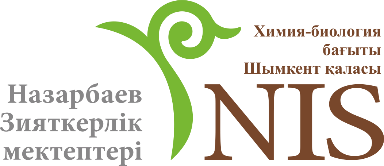 Әкімшілік құқық бұзушылық дегеніміз не 
және оларға қандай әрекеттер кіреді?
- Әкімшілік құқық бұзушылық бойынша істерді қарастыратын қандай уәкілетті органдарды білесіз?
- Әкімшілік құқық бұзушылықтарды қарастыратын уәкілетті органдар қандай функцияларды атқарады?
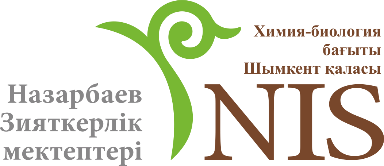 Бөлім:               Әкімшілік іс жүргізу құқығының институттары
Тақырып: 

Әкімшілік құқық бұзушылық бойынша істерді қарастыратын уәкілетті органдар
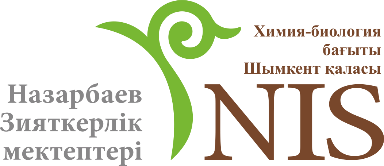 Оқу мақсаты
11.4.3.1 - әкімшілік құқық бұзушылық бойынша істерді қарастыратын уәкілеттті органдардың (лауазымды тұлғалардың) құзыретін құқықтық жағдаяттар мысалында  ажырата білу
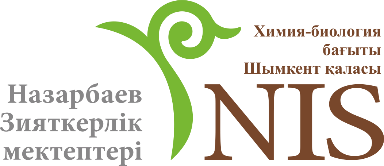 Сабақ мақсаты
Әкімшілік құқық бұзушылық бойынша істерді қарастыратын уәкілеттті органдардың (лауазымды тұлғалардың) құзыретін ашу
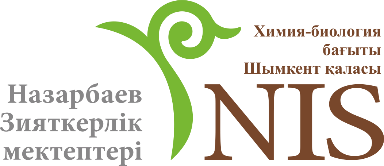 Пәнге қатысты терминология
Уәкілетті органдар
Әкімшілік процесс;
Арыз;
Өтініш;
Шағым;
Заңды өкіл;
Сарапшы;
Куәгер;
Сот процессі;
Соттық талқылау
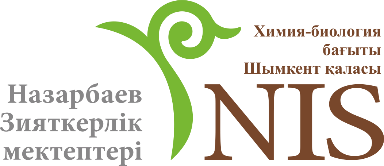 Топтық жұмыс
Топтарға құқықтық жағдаят беріледі. Сот ойыны ұйымдастырылады. Жағдаяттар бойынша берілген тапсырмаларға  өзара ақылдасып шешімдерін сахналық қойылым түрінде көрсетеңіздер.
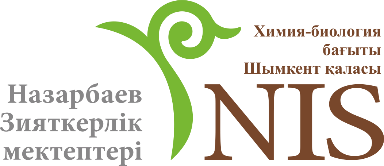 Кері байланыс
Жалғастырыңыз:

Маған ... қызықты болды
Маған ... бұл болашақта қажет болады
Бұл ... қиындық туғызды
Осы ... мені ойландырды